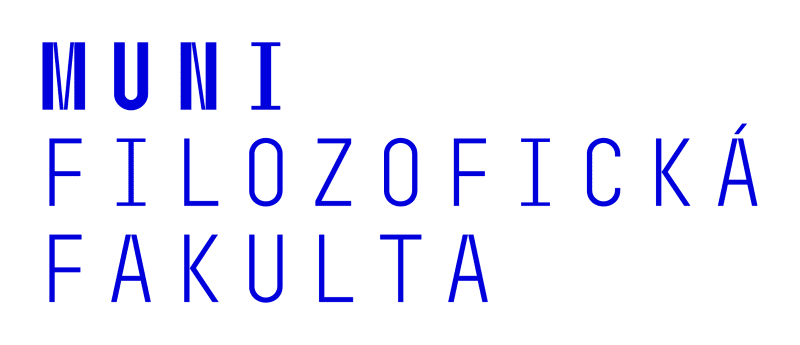 Bachelorstudier 3.03.25
Jens Nielsen
Mål
Bli kjent
Uttale
Tall og år 
Presentasjon av hverandre
Vi blir kjent 
Hvem er du?
Hvor gammel er du?
Hvilke interesser har du?
Norsk uttale
Norsk har 18 vokaler (monoftonger + seks diftonger) 
24 konsonanter
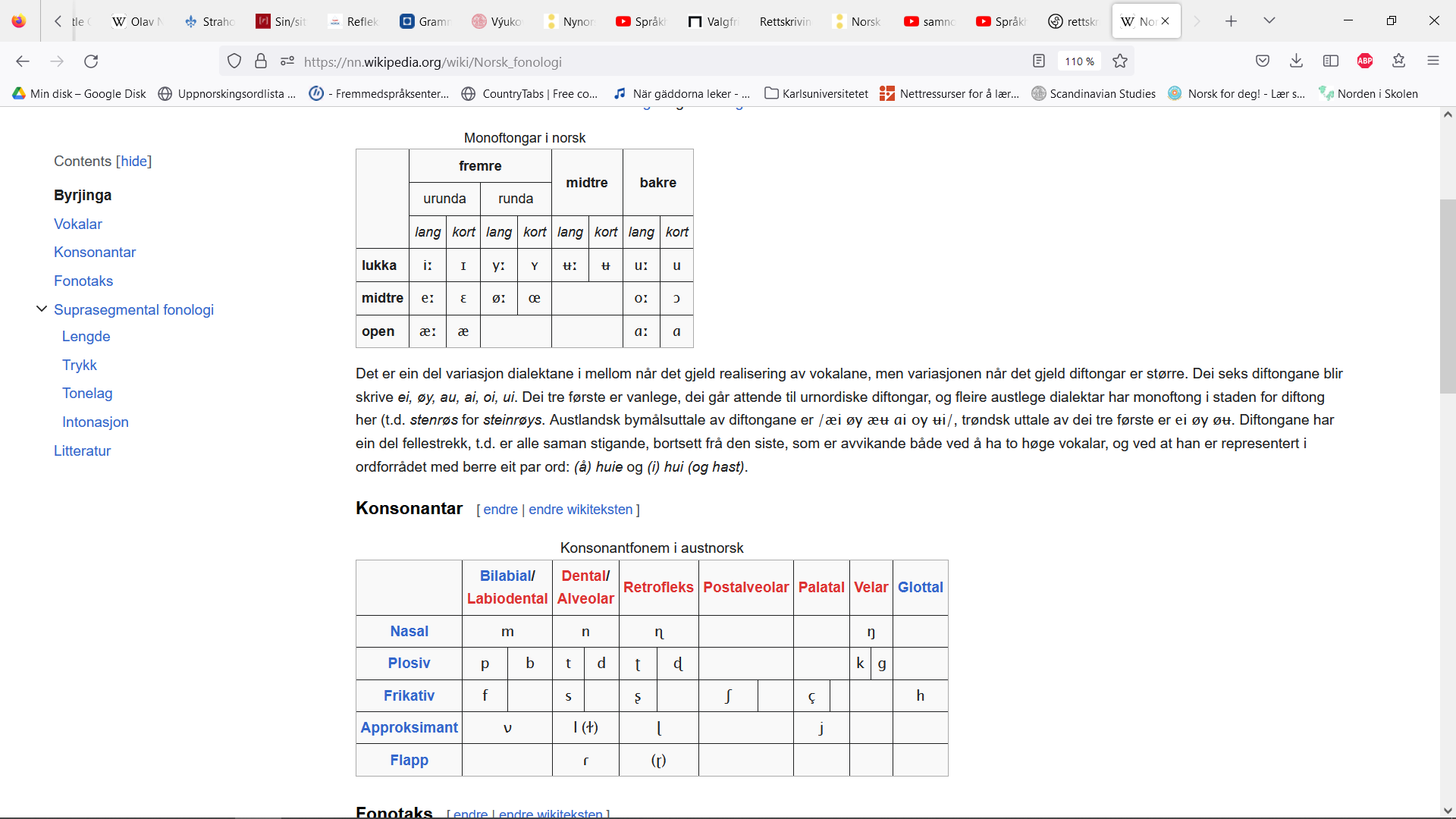 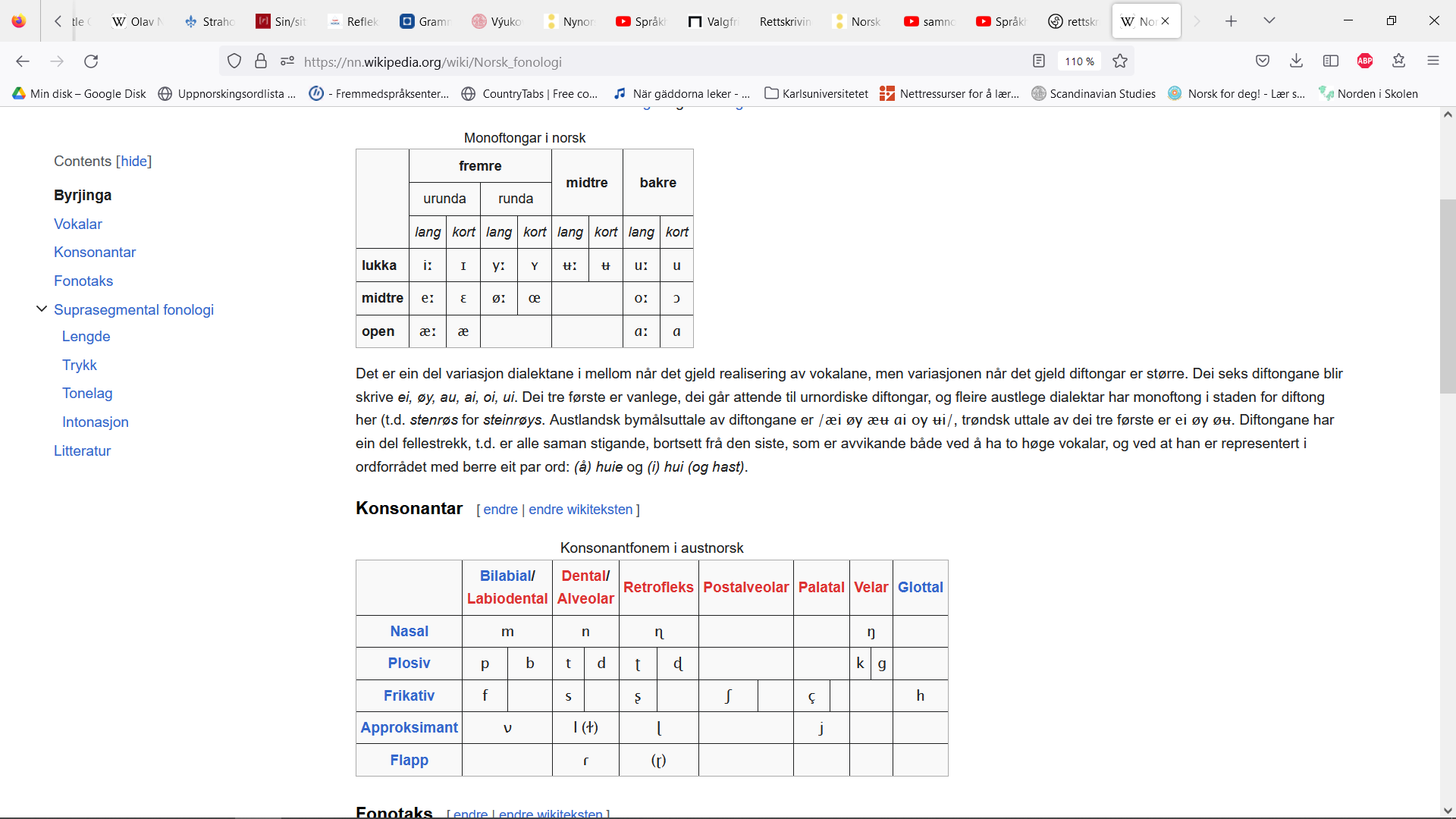 Uttale
Norwegian speech sounds compared to Czech
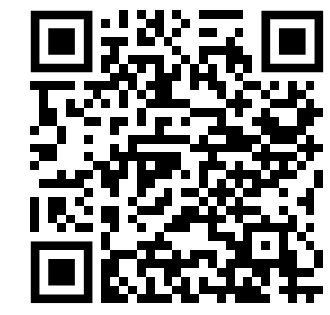 Regle
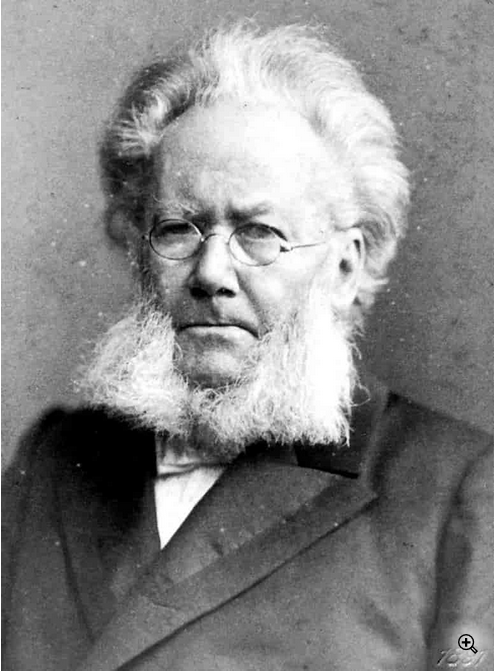 Ibsens ripsbusker og andre buskevekster.
Trykk
Norske ord har som regel trykk på første stavelse
Å være, ofte, gammel, Oslo 

Låneord har trykk på siste tunge stavelse
Gitar [tung]
Situasjon [tung] 
Anti [lett]
Studere [lett]

Sammensatte ord: trykk i første ord [bensinstasjon]
Trykk
Østnorske dialekter kan avvike fra mønsteret
Låneord har trykk på siste tunge stavelse
Gitar 
Situasjon
Anti 
Studere
Intonasjon
Praha er en fin by. 
Hun er tjue år gammel, men studerer i Tsjekkia.  
Ønsker hun å lære seg norsk?
Uttale
CALST 
Norsk uttale
Vokabular
Vi leser
Kristian og Kristine er kjærester. De ble sammen for tre måneder siden. Verken han eller hun har hatt kjæreste før. Paret har møttes nesten hver dag siden de ble kjærester. Med mindre det regner, går de en tur sammen om kveldene. De to sitter ofte sammen på en benk nede ved havna og lytter på vinden og ser på båtene. Etterpå pleier de å gå inn og drikke vin. Både Kristian og Kristine er svært forelsket. Så lenge de er sammen, er de lykkelige. Kristian og Kristine ringes hver dag i lunsjen selv om de har det travelt på jobb. Begge er smarte personer som liker å diskutere kompliserte tema. De er nesten alltid enige. Det er som om de alltid har kjent hverandre. Dess bedre kjent de blir, dess bedre liker de hverandre. De har fortsatt ikke kranglet. Paret vurderer å flytte sammen til sommeren.
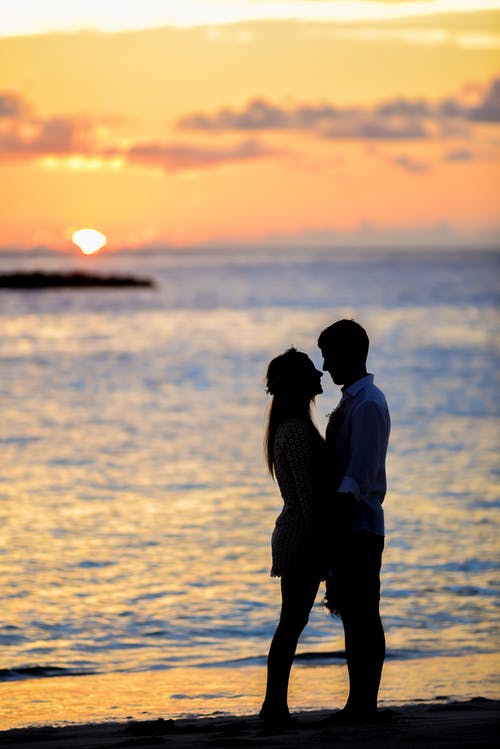 Spørsmål
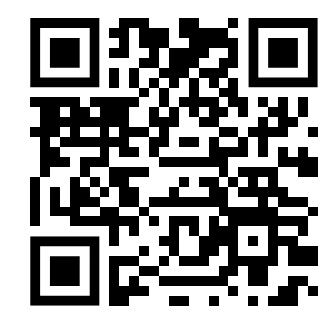 1. Når ble Kristian og Kristine sammen?2. Hvordan har Kristian og Kristine det for tiden?3. Hva pleier de å gjøre når de møtes?4. Hva planlegger paret å gjøre til sommeren?
Tallene
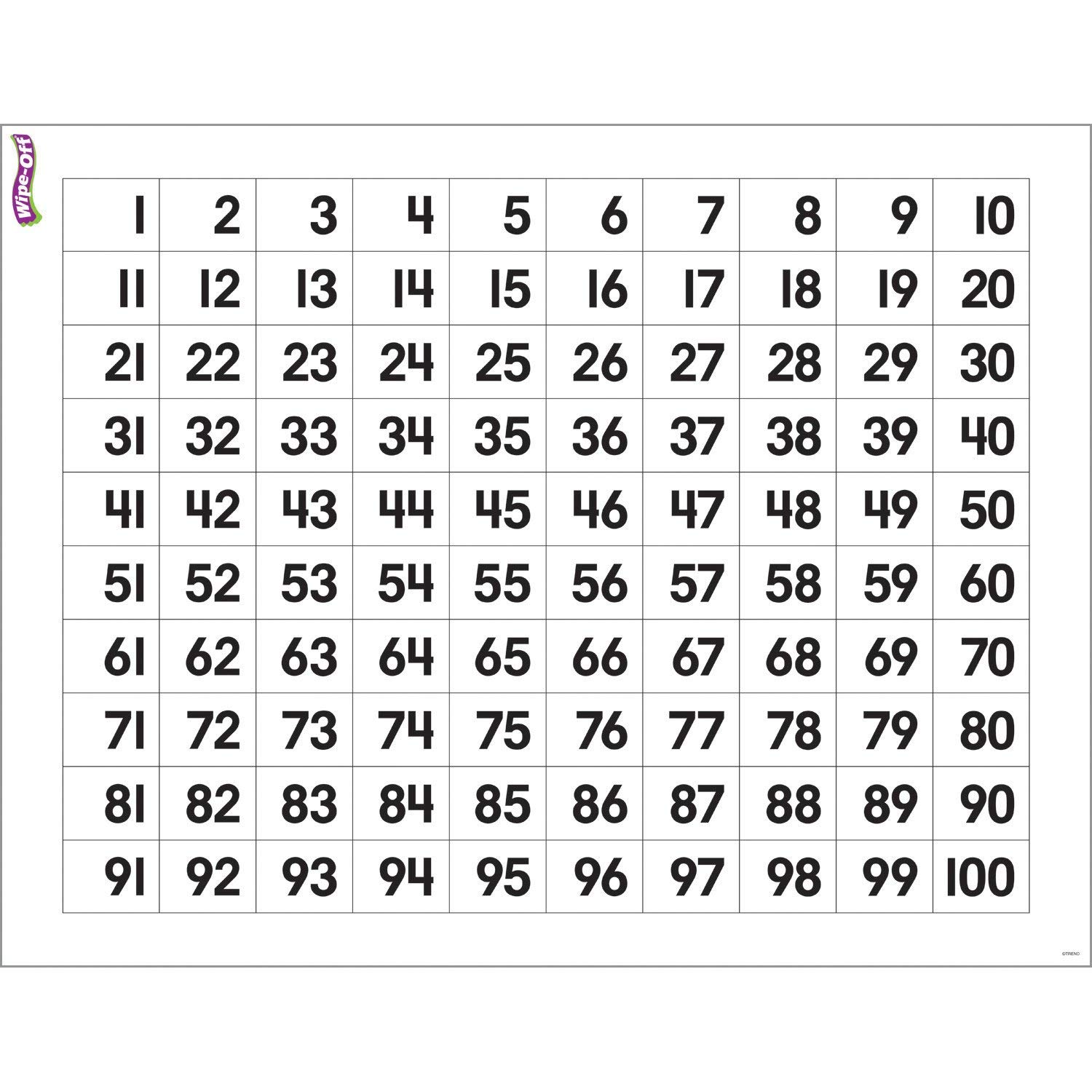 Tallene
Spesielle tall
7: syv / sju 
11: elleve (elve)
12: tolv (tåll) 
16: seksten (sæjstn)
17: sytten (syttn/søttn)
20: tjue / tyve 
30: tretti / tredve
20+ (to og tyve, fem og tredve etc.)
Ordenstallene
Første 
Andre 
Tredje 
Fjerde 
Femte 
Sjette 
Syvende/sjuende 
Åttende 
Niende 
Tiende
Ellevte 
Tolvte 
Trettende
Uregelmessige: 1, 2, 3, 4, 6, 11 
-te: Tolv-te 
-ende: Tiende
Årstall
1988: nittenåttiåtte (nitten hundre og åttiåtte)
15.05.1988: femtende i femte nittenåttiåtte / femtende mai åttiåtte 
2001: totusen og én 
2012: totusen og tolv / tjuetolv
Årstall
Far er født 1.3. 1980
Mor er født 17.5. 1982
Sønnen er født 13.12. 2016 
Dattera er født 26.6. 2017 
Jeg er født …
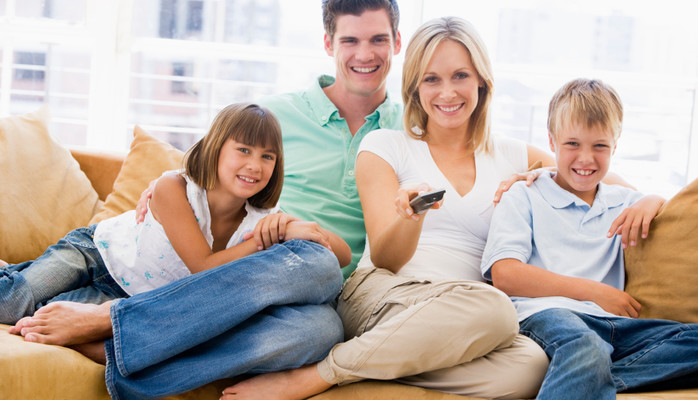 Presenter hverandre
Intervju sidepersonen 

Dette er… 
Han/hun/hen er fra… og er X år gammel
Han/hun/hen liker… 
Og studerer norsk fordi… 
+ en morsom opplysning (fun fact)
Oppsummering
Tallene?
Ordenstallene?
År og datoer?
Neste gang: 24. mars
Historie 
Fortid 
Presens perfektum og preteritum  

Epost: jens.nielsen@ff.cuni.cz